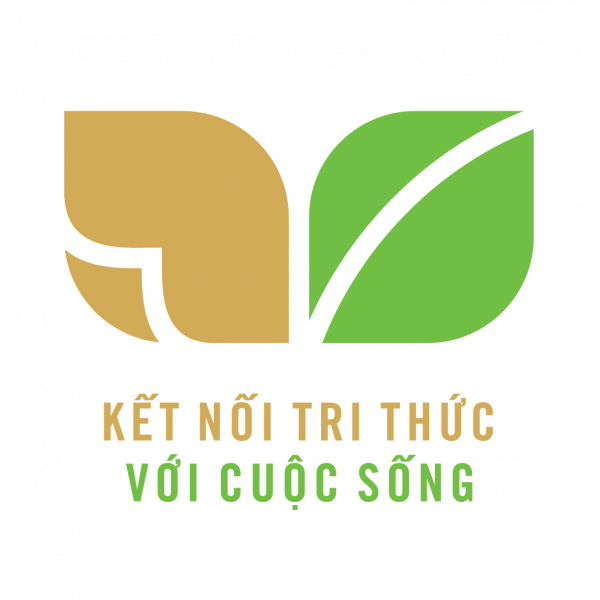 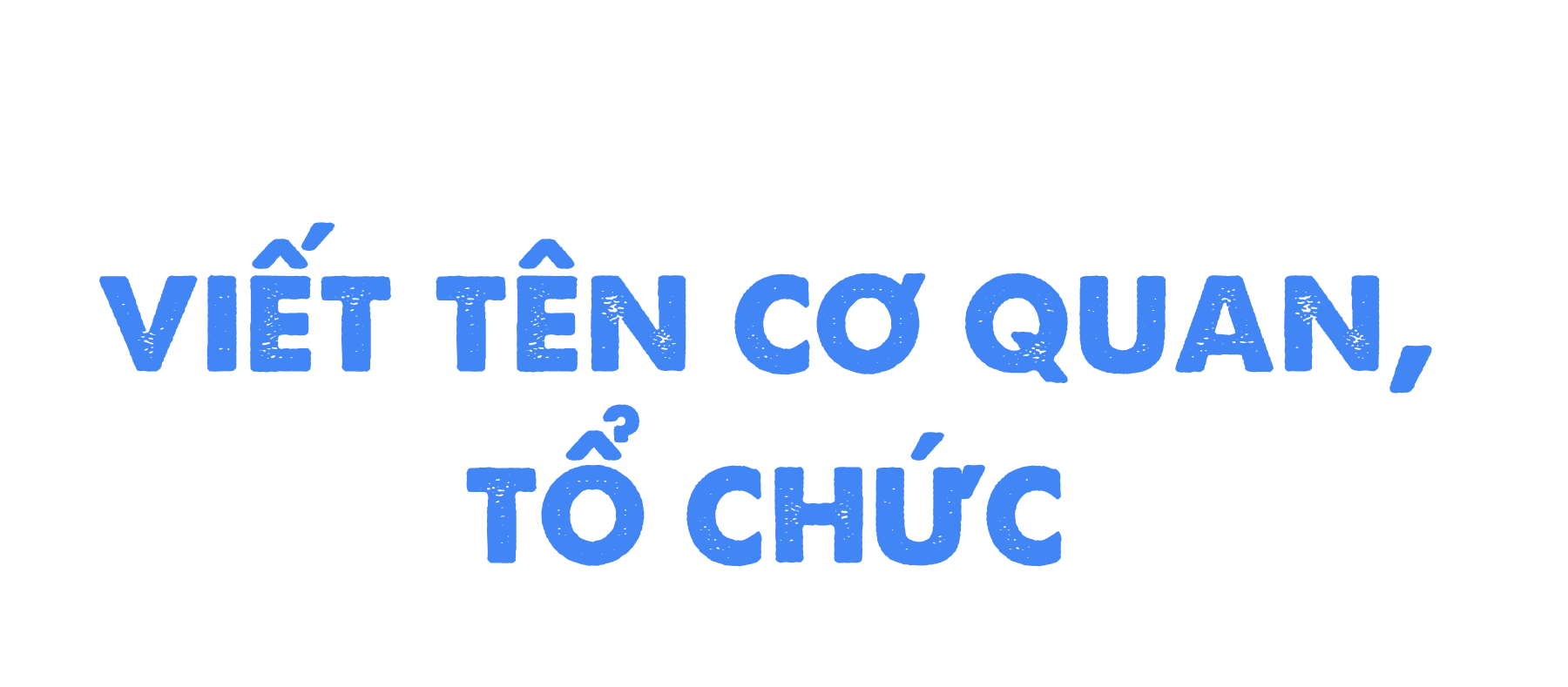 Luyện tập
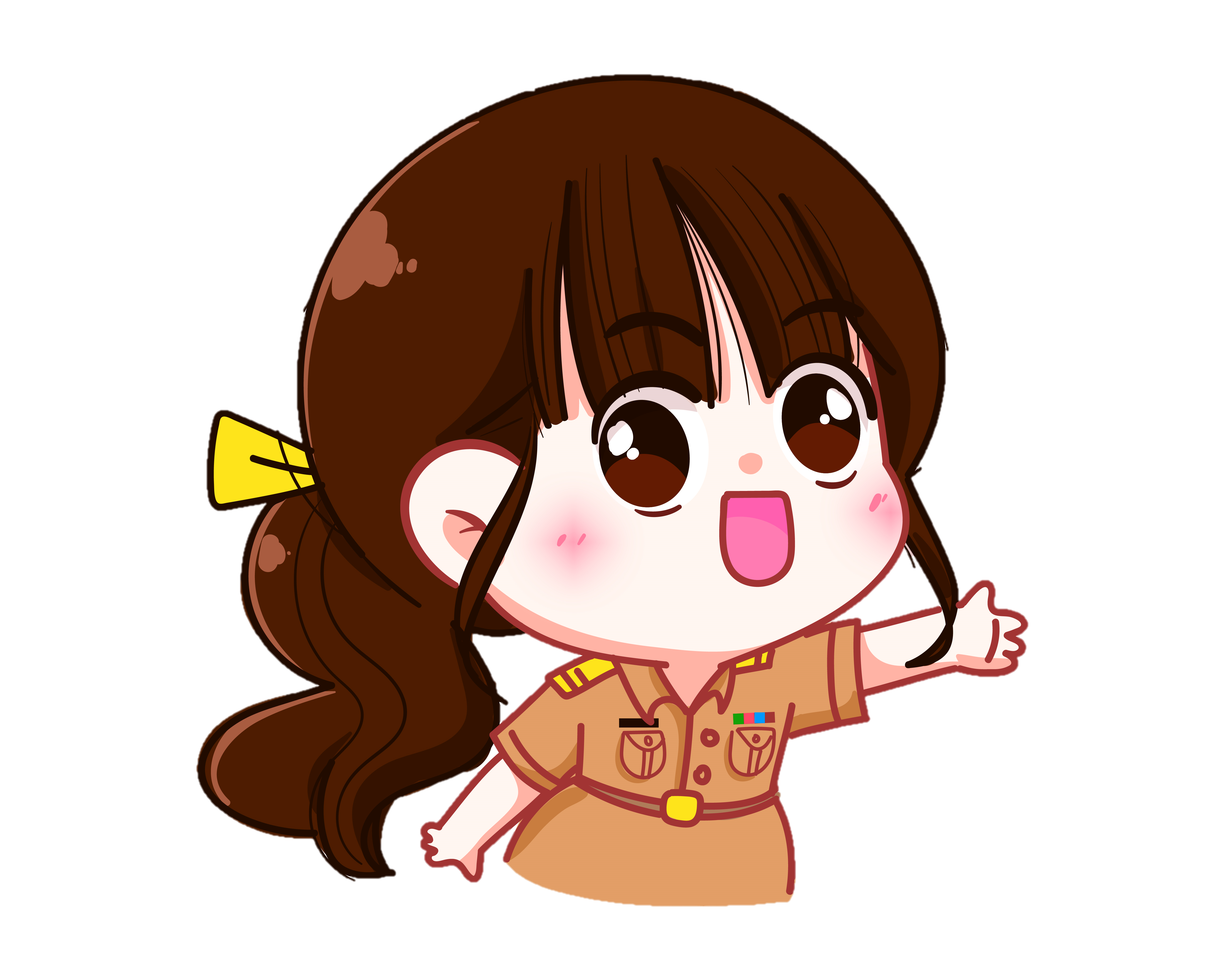 Giáo viên: Phạm Thị Kim Oanh
Lớp 4D
Năm học: 2024-2025
[Speaker Notes: Thiết kế: Hương Thảo – Zalo 0972115126]
01
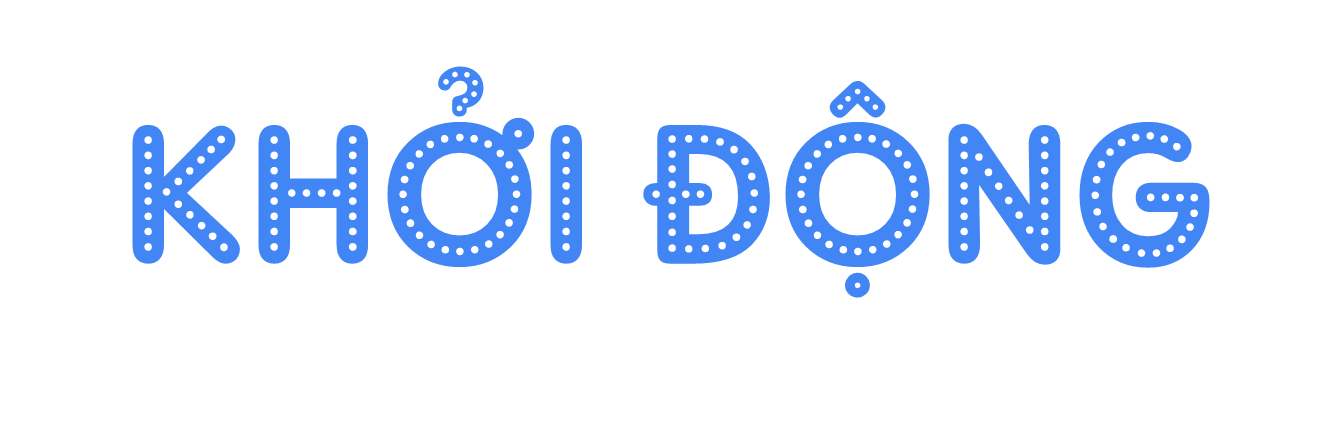 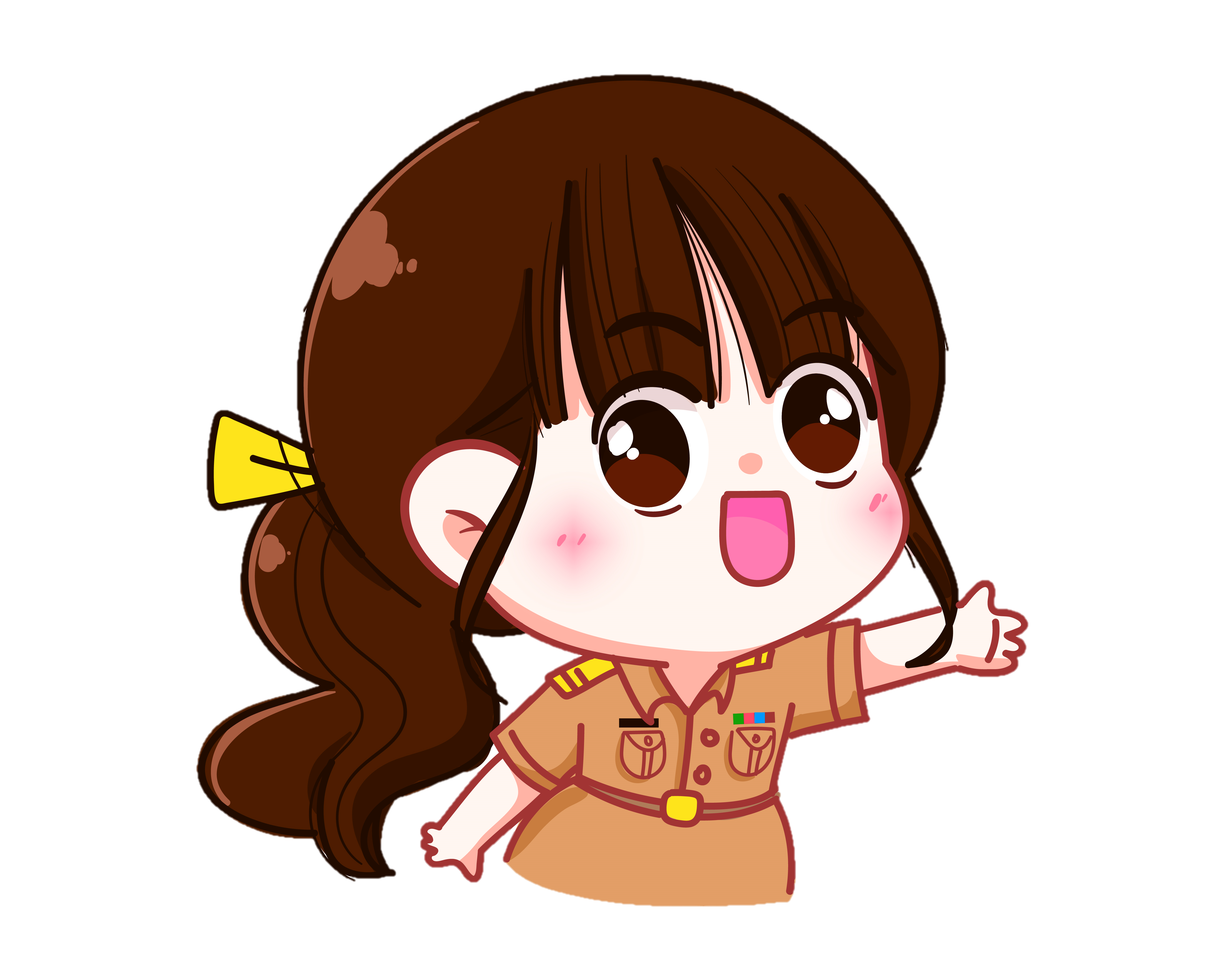 A. Trường tiểu học Ngọc Đồng
B. Trường Tiểu học Ngọc Đồng
1. Tên tổ chức nào đã viết  đúng?
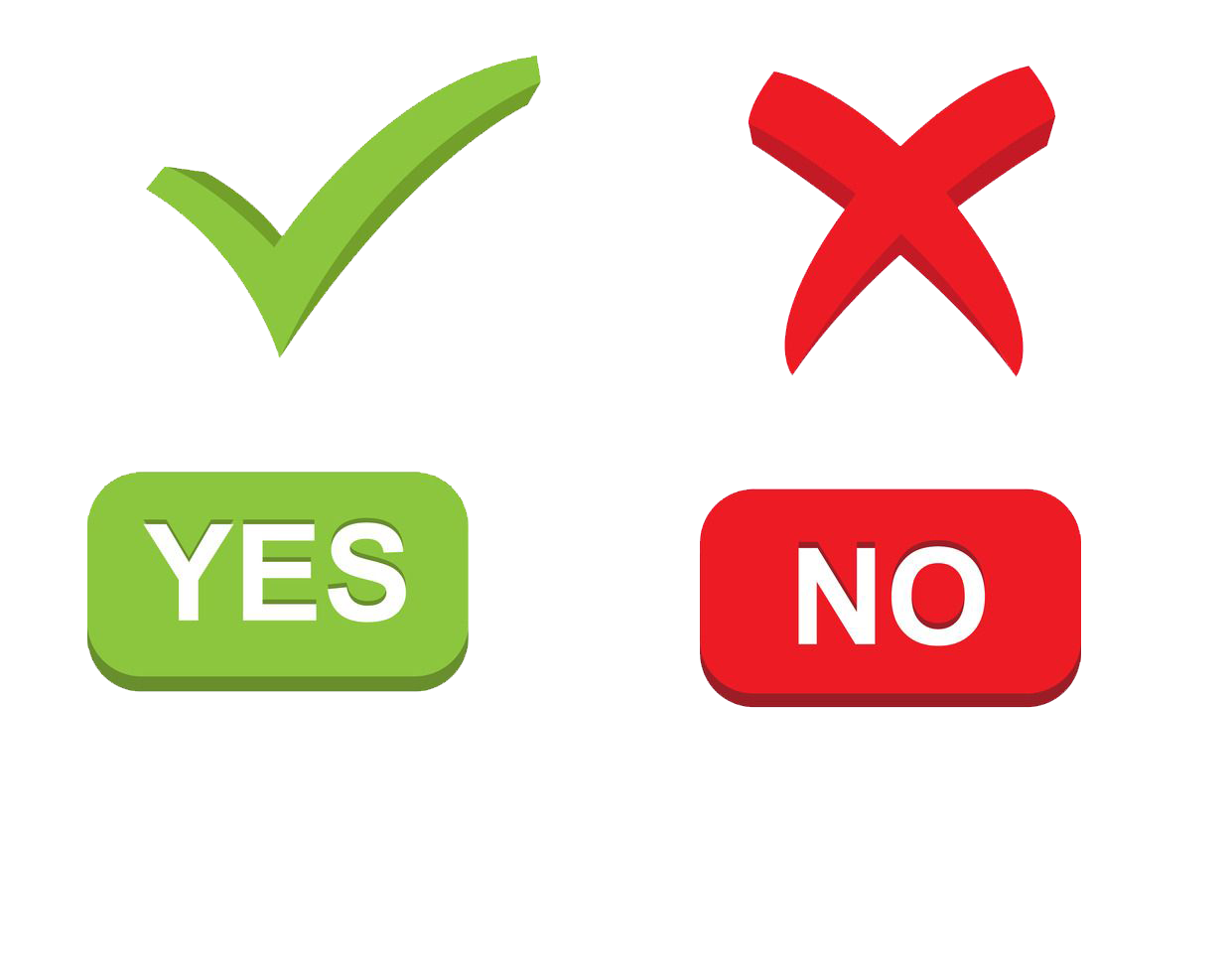 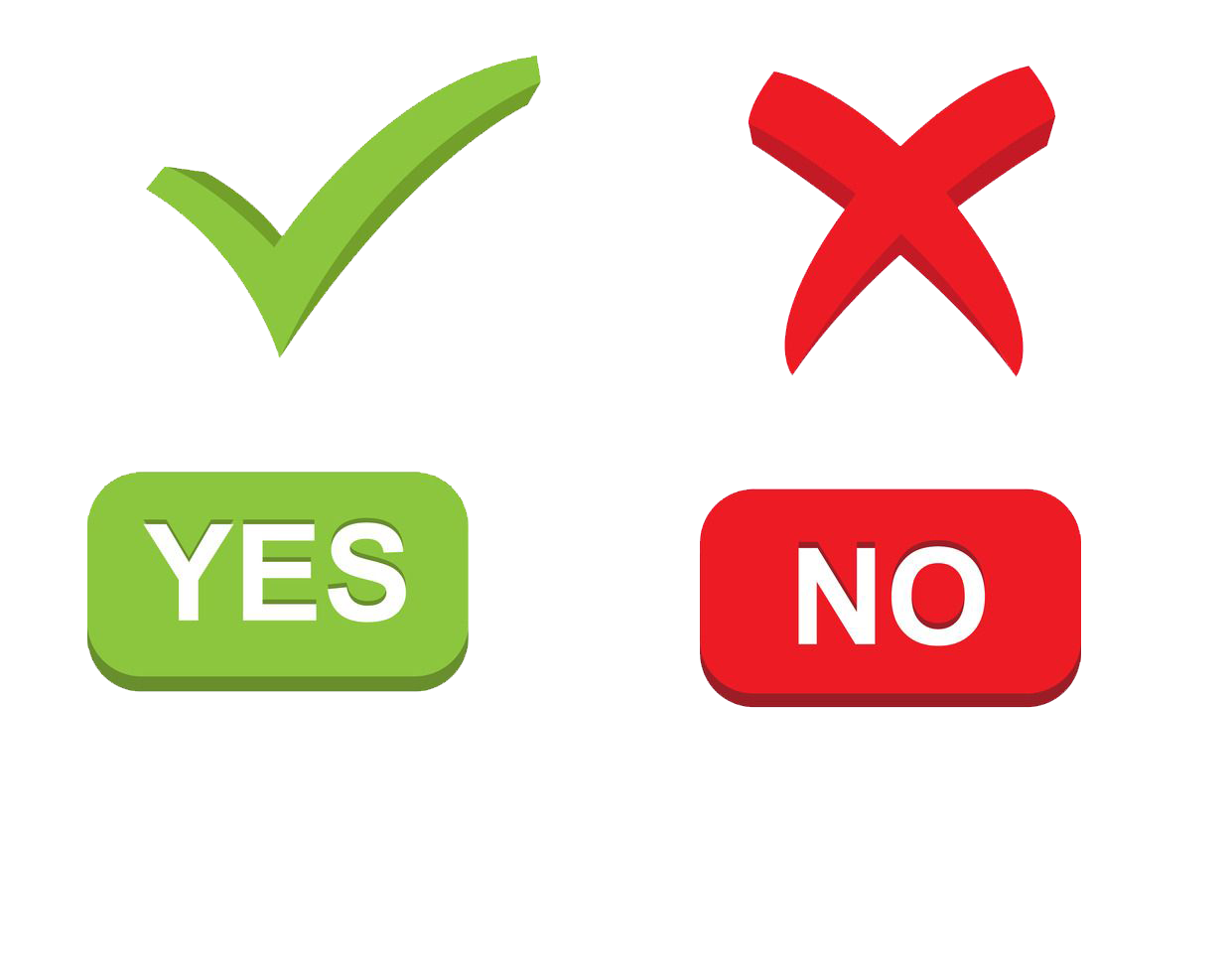 D. Trường tiểu học Ngọc đồng
C. trường Tiểu Học Ngọc đồng
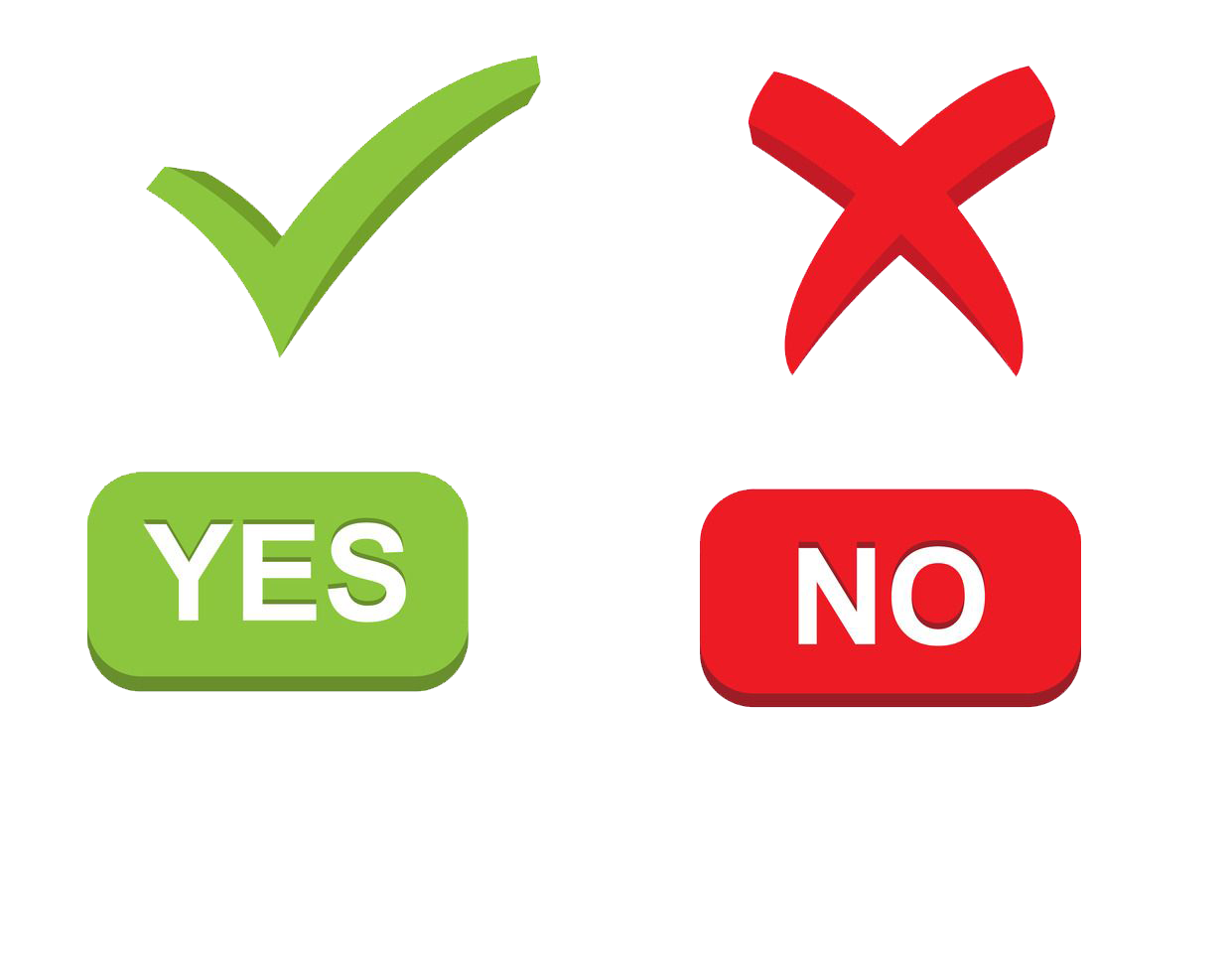 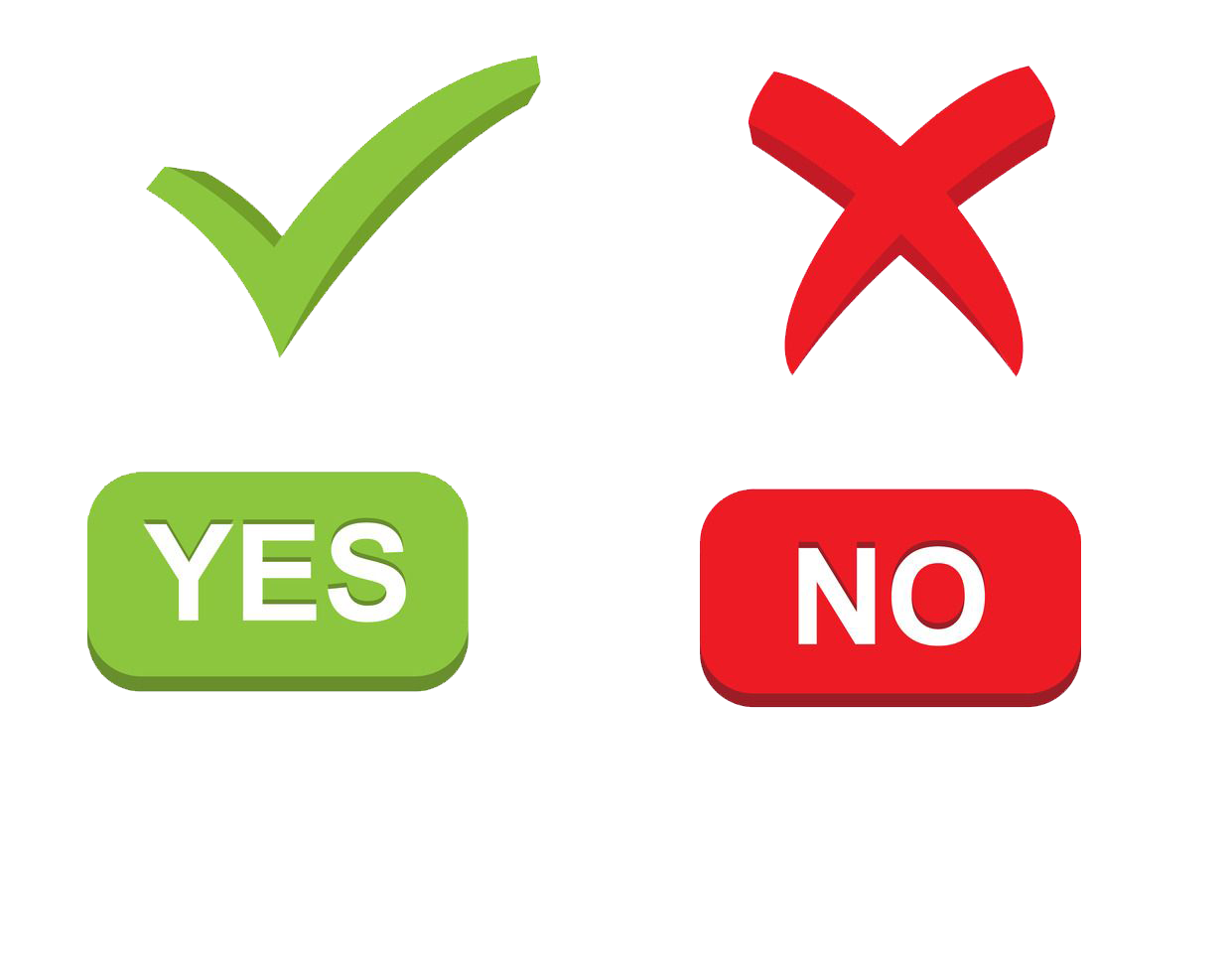 [Speaker Notes: Bấm vào hộp màu nâu để quay lại]
C. Bộ Giáo dục và Đào tạo
B. Bộ giáo dục và đào tạo
2. Tên cơ quan nào đã viết đúng?
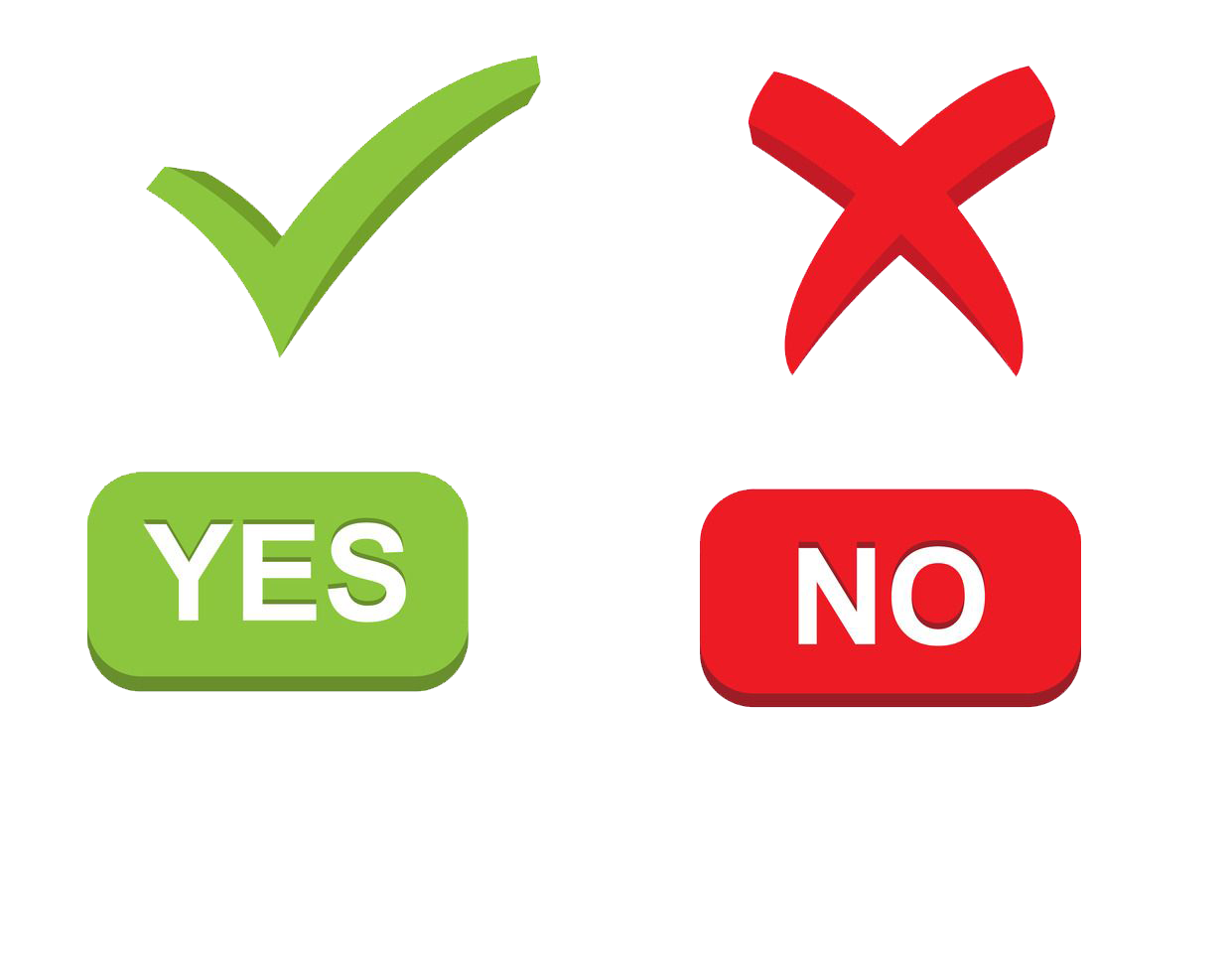 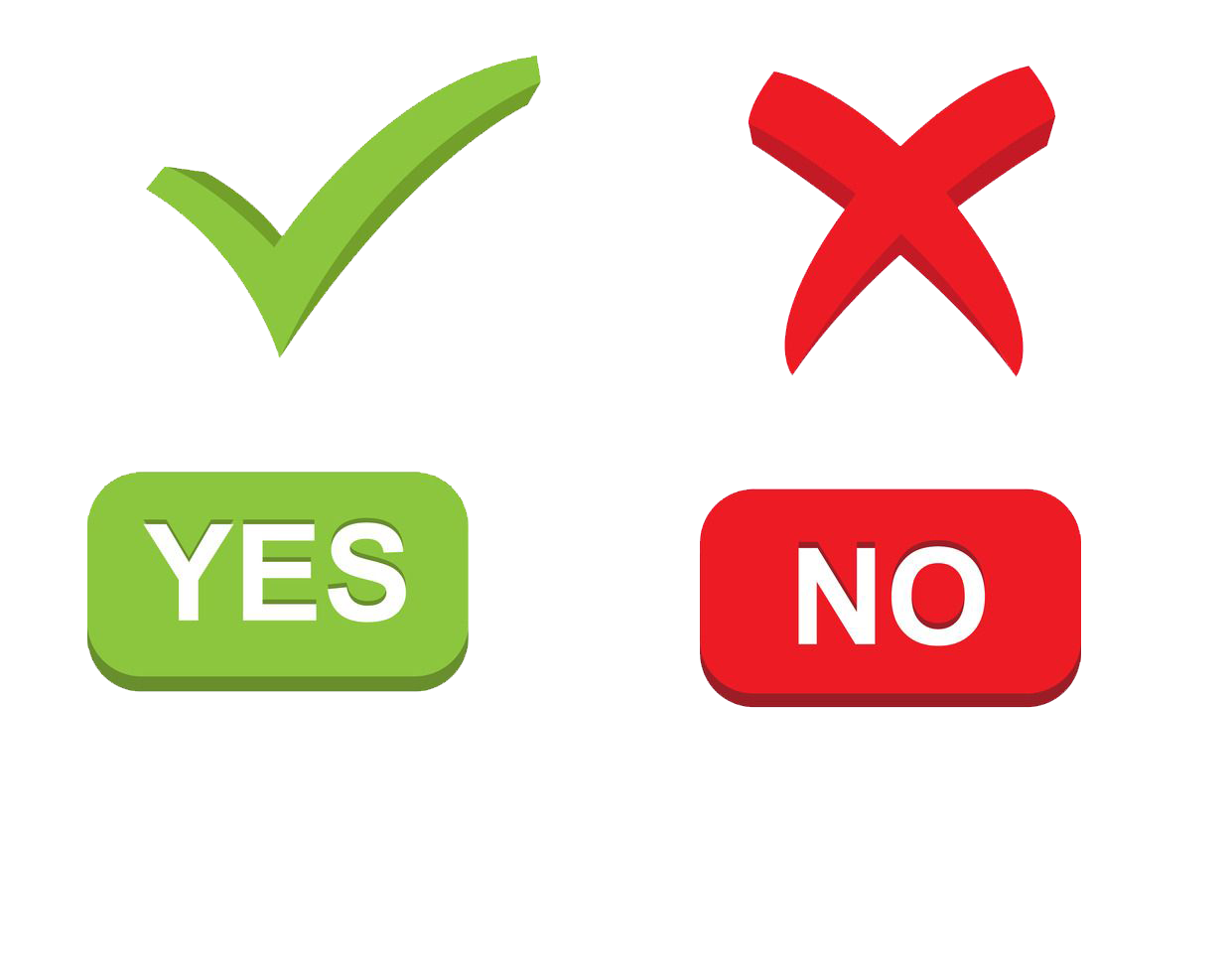 A. Bộ Giáo Dục Và Đào Tạo
D. Bộ Giáo Dục và đào tạo
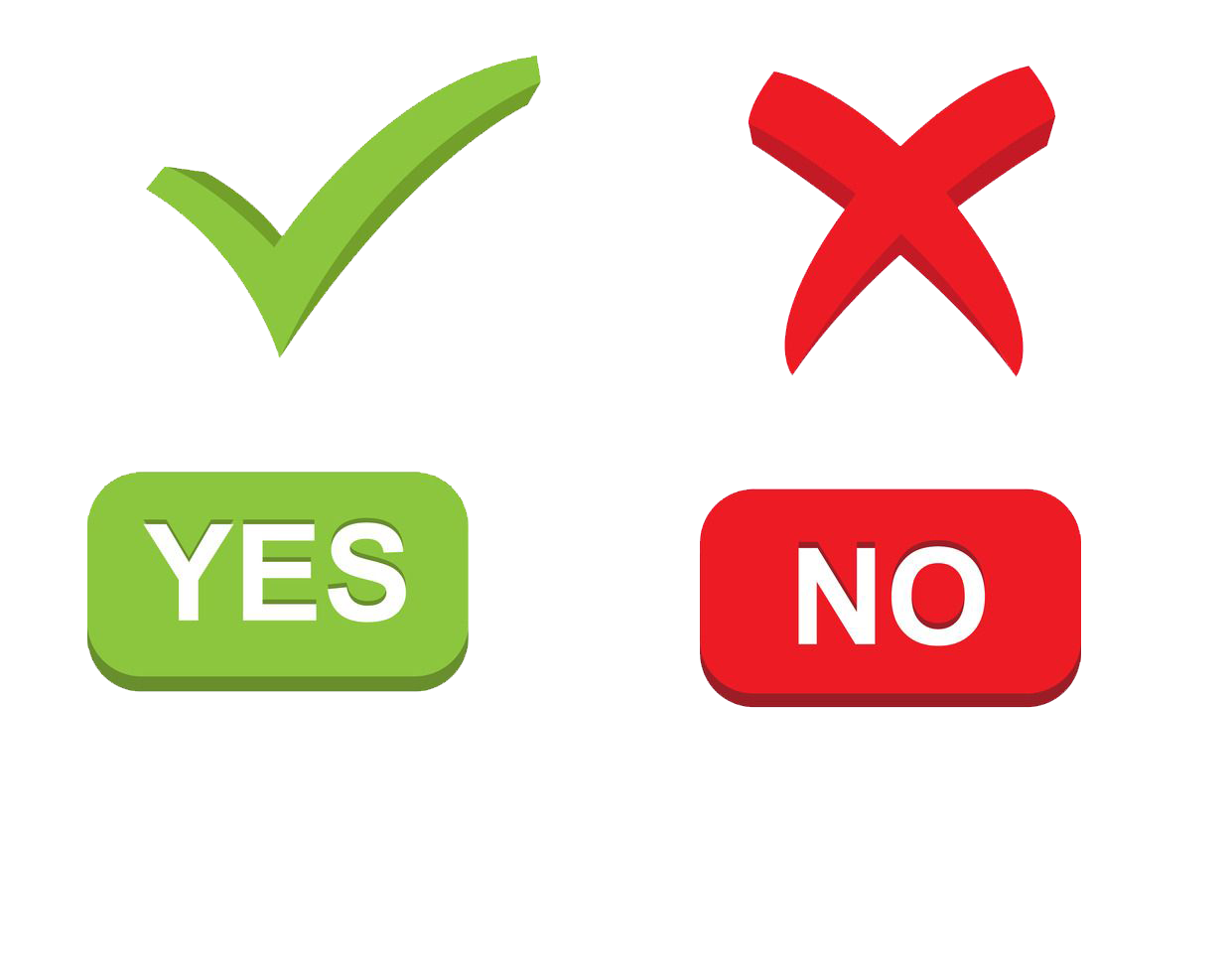 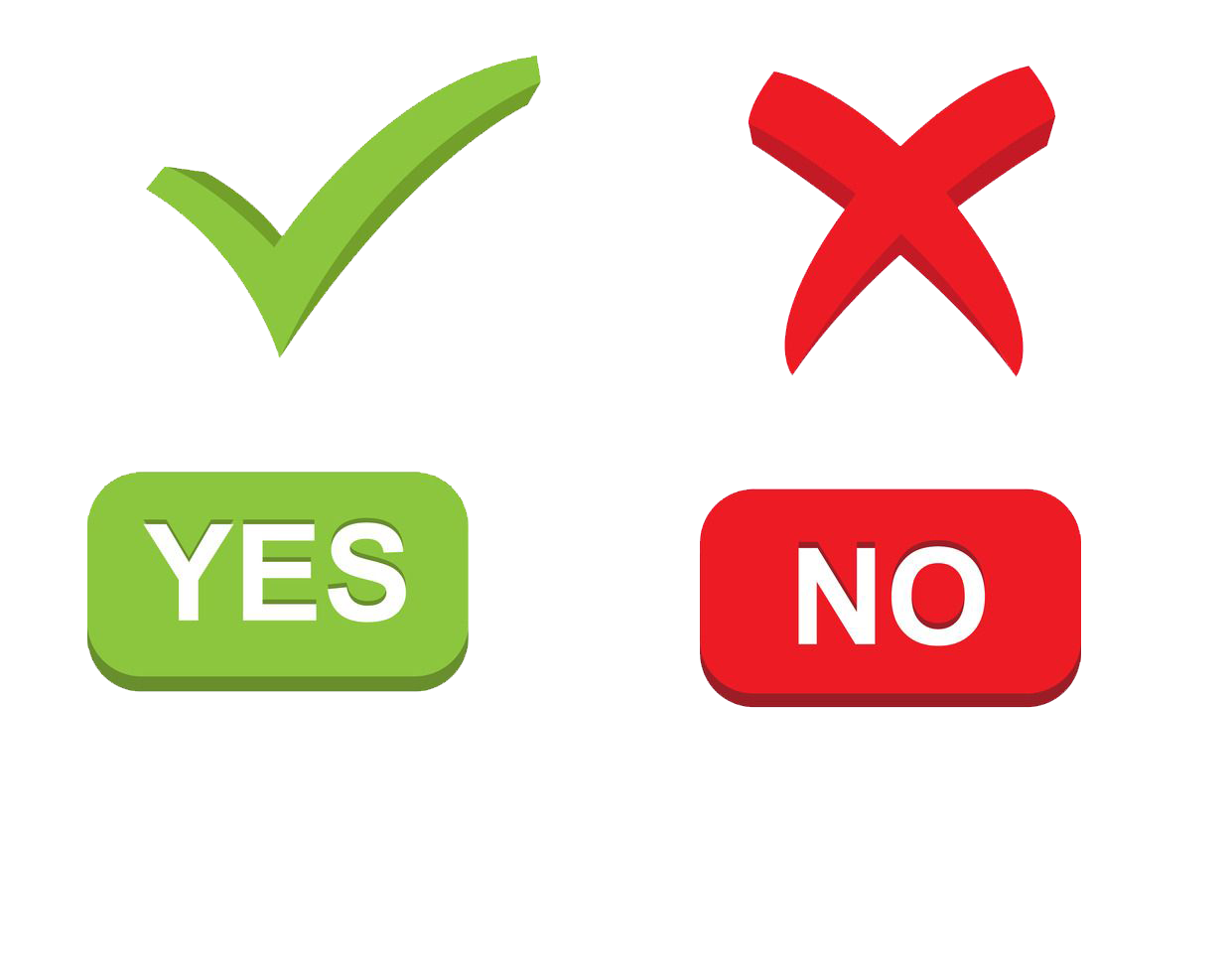 [Speaker Notes: Bấm vào hộp màu nâu để quay lại]
Viết hoa chữ cái đầu của từng bộ phận tạo thành tên
3. Nêu quy tắc viết hoa tên cơ quan, tổ chức?
[Speaker Notes: Bấm vào hộp màu nâu để quay lại]
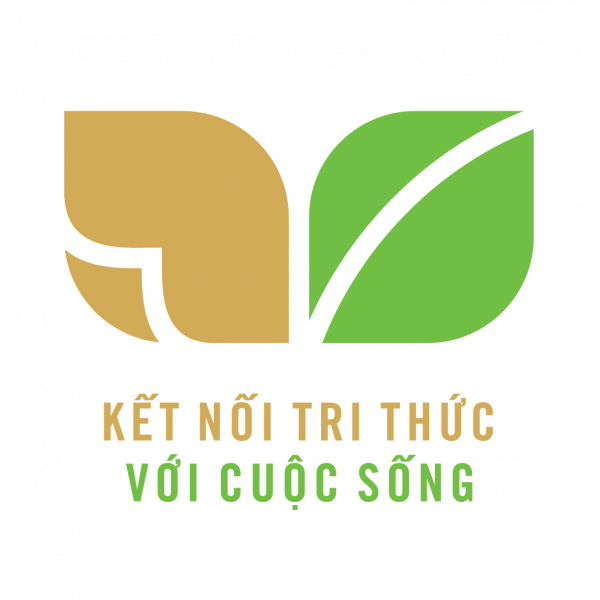 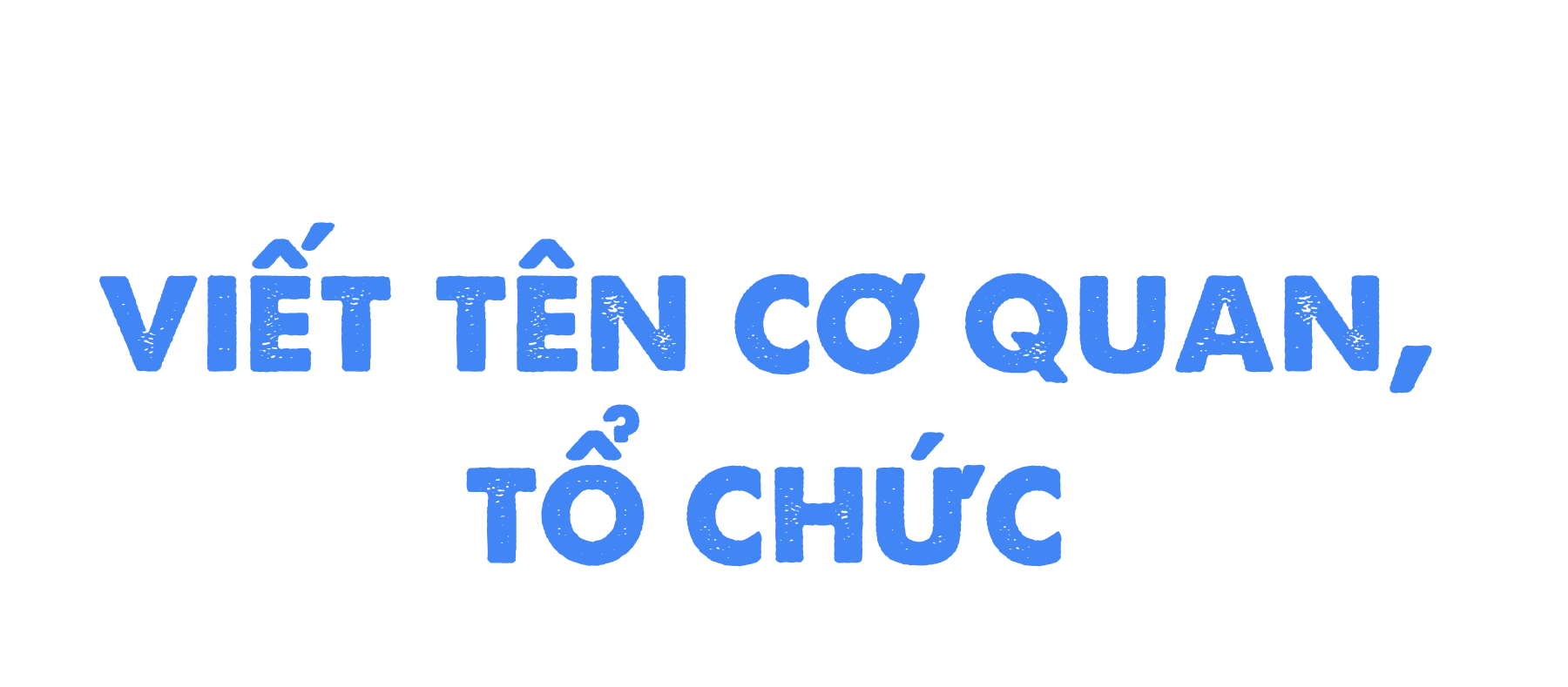 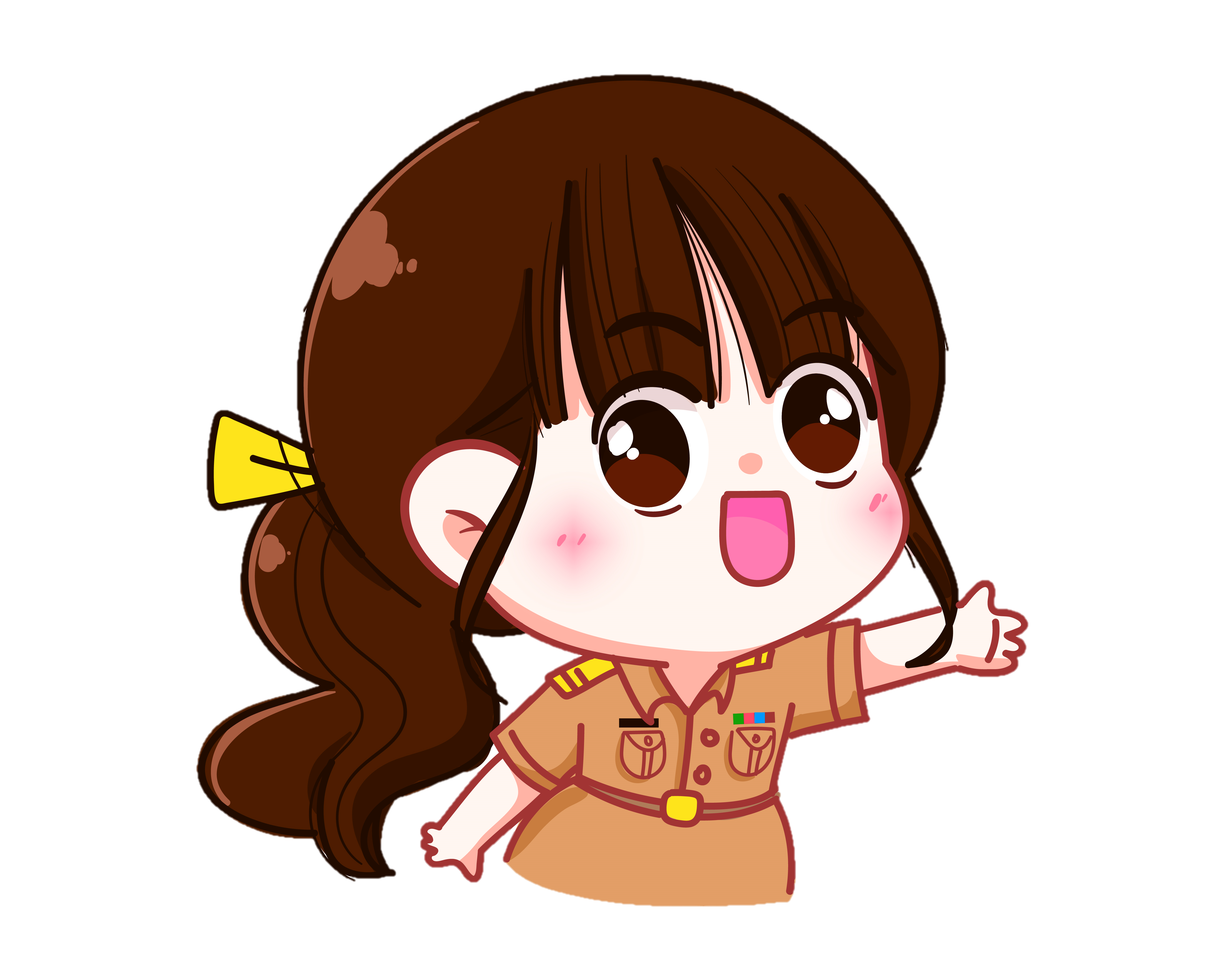 [Speaker Notes: Thiết kế: Hương Thảo – Zalo 0972115126]
02
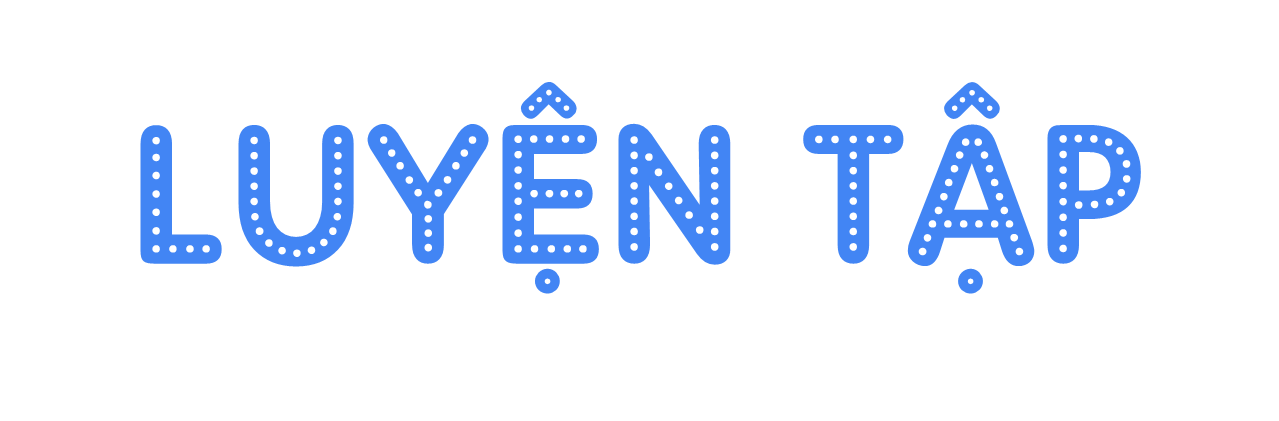 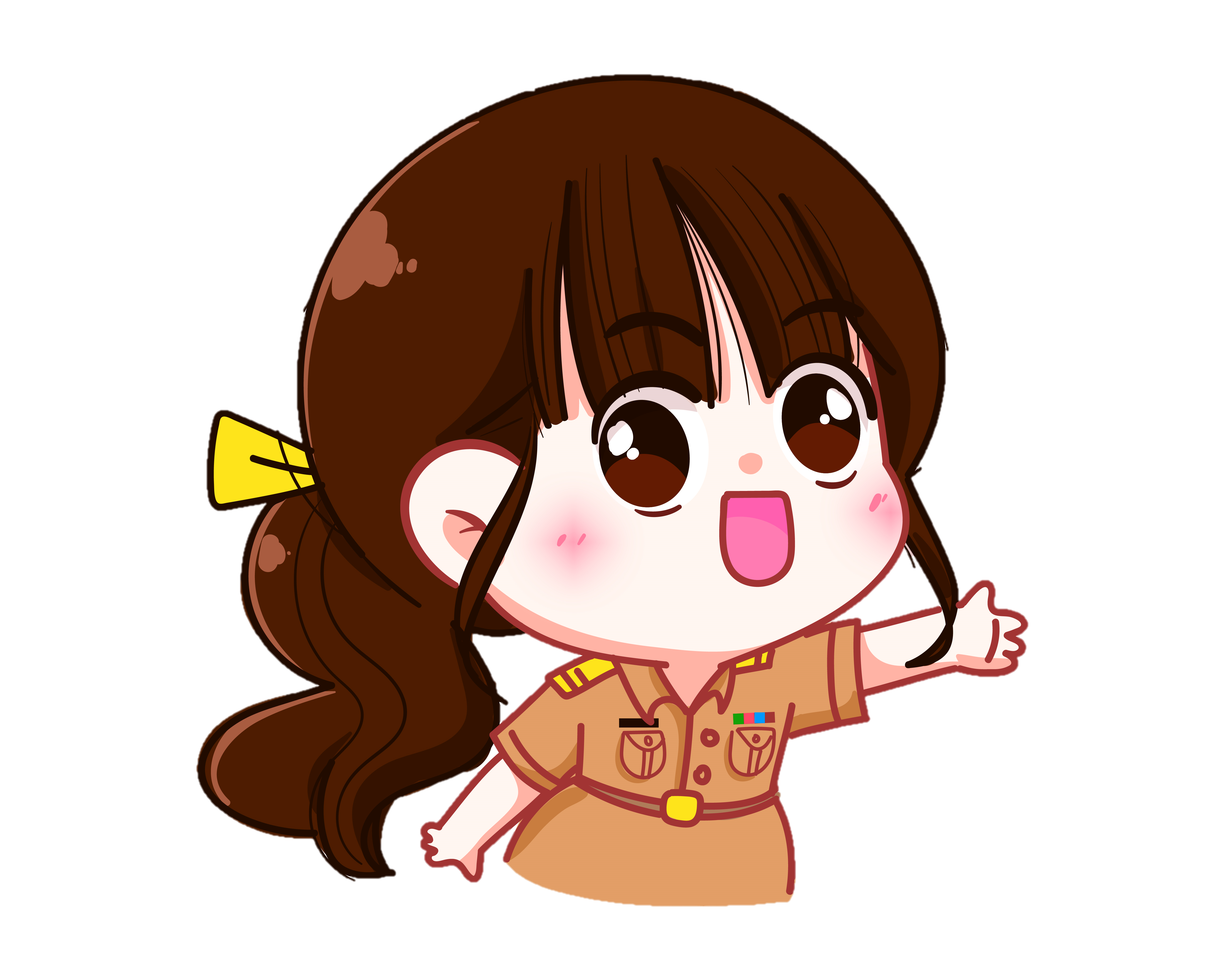 1. Nêu sự khác nhau về cách viết hoa tên người với tên cơ quan, tổ chức dưới đây:
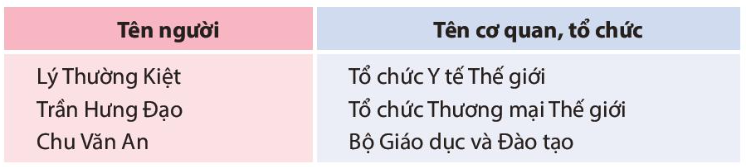 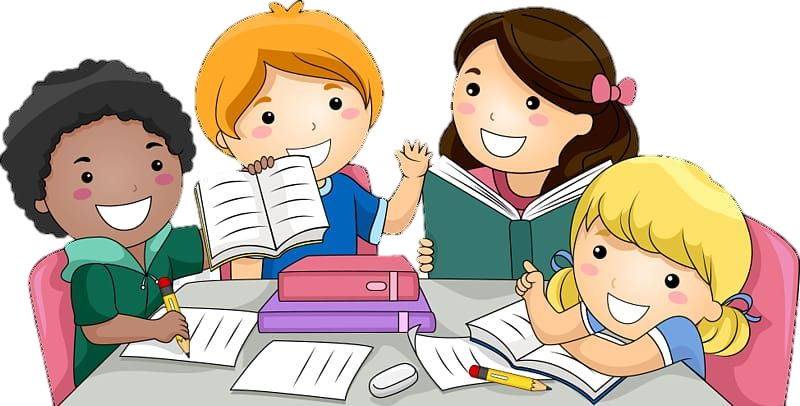 Thảo luận nhóm
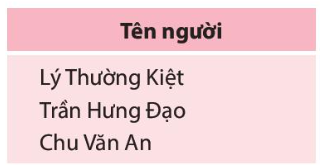 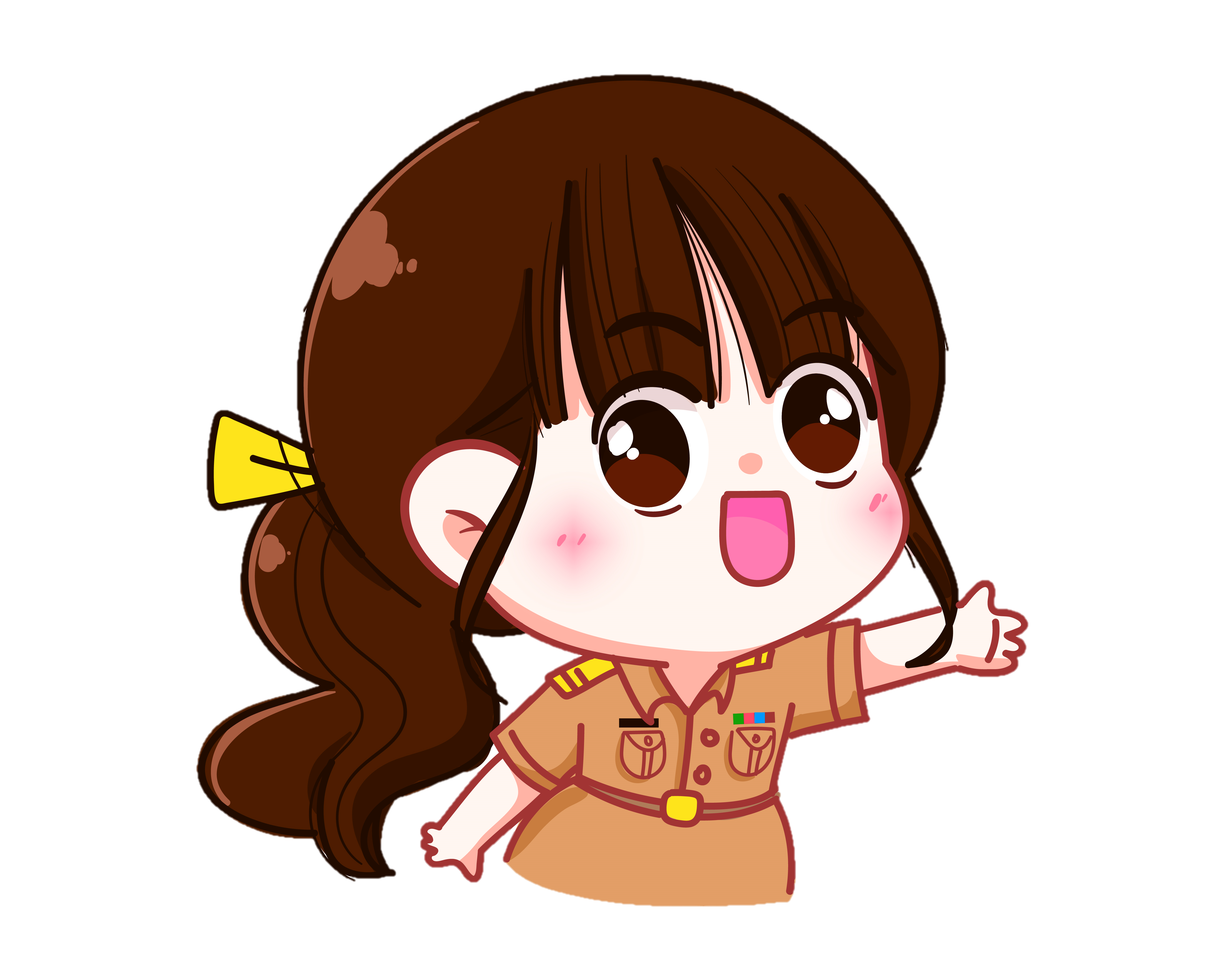 Tên riêng chỉ người: viết hoa tất cái chữ cái đầu của các tiếng trong tên.
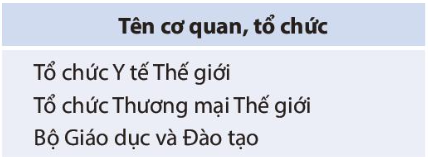 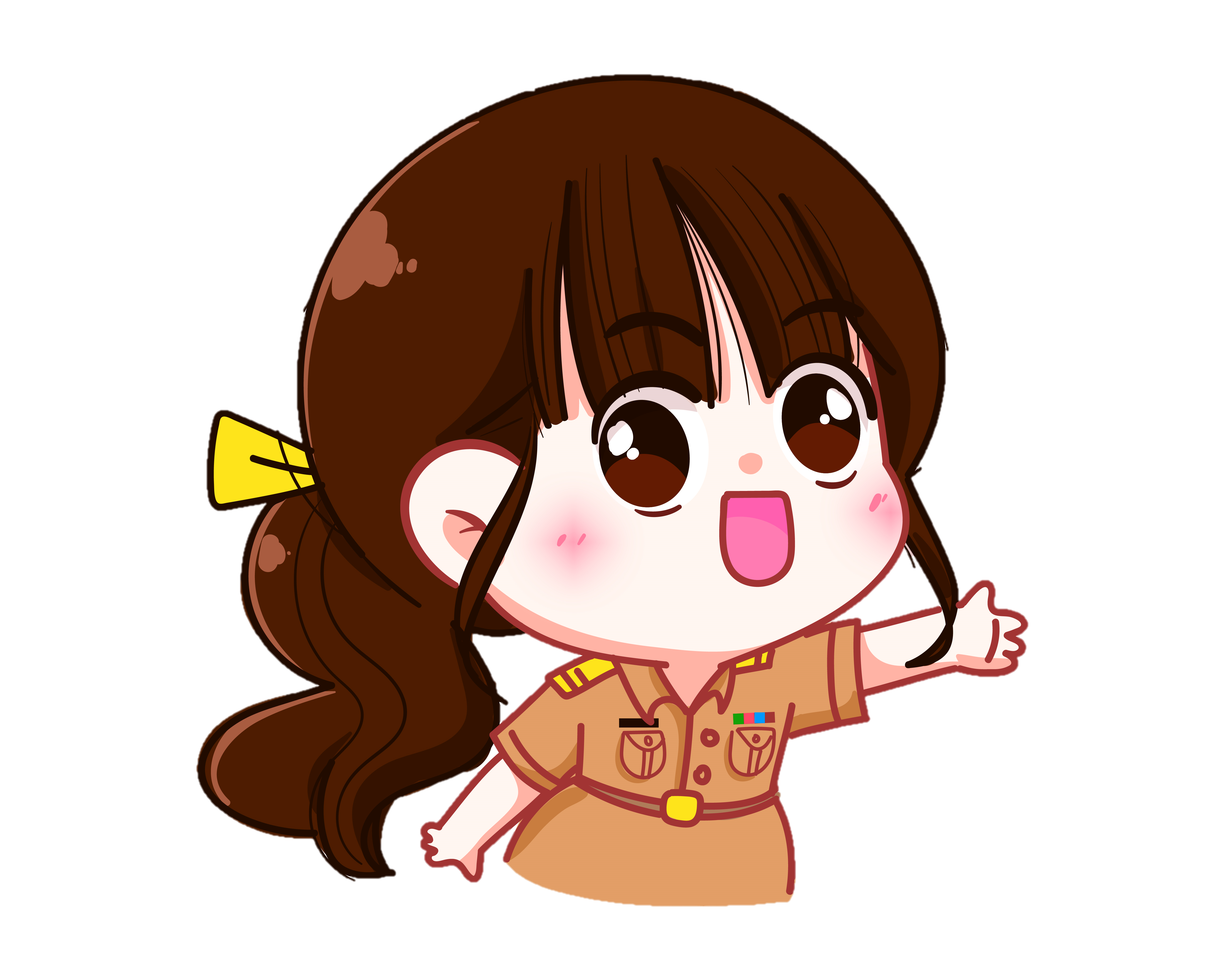 Tên riêng chỉ cơ quan tổ chức: viết hoa chữ cái đầu ở tiếng đầu các bộ phận tạo nên tính chất “riêng” của tên đó.
2. Nhận xét cách viết hoa tên cơ quan, tổ chức sau:
- Uỷ ban Bảo vệ và Chăm sóc trẻ em Việt Nam
- Hội Bảo vệ Quyền trẻ em Việt Nam
- Trung tâm Chiếu phim Quốc gia
Viết hoa chữ cái đầu của các từ ngữ chỉ loại hình cơ quan, tổ chức, chức năng, lĩnh vực hoạt động của cơ quan, tổ chức.
3. Trường hợp nào dưới đây viết hoa đúng tên cơ quan, tổ chức?
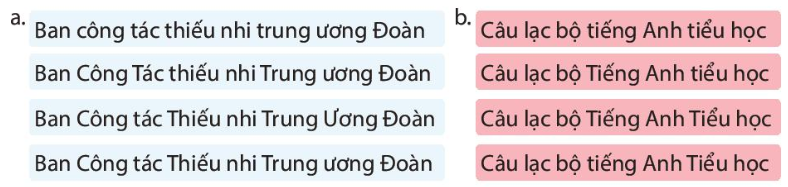 4. Viết
a. Tên tổ chức Đội của trường em.
b. Tên một cơ quan hoặc tổ chức mà em biết.
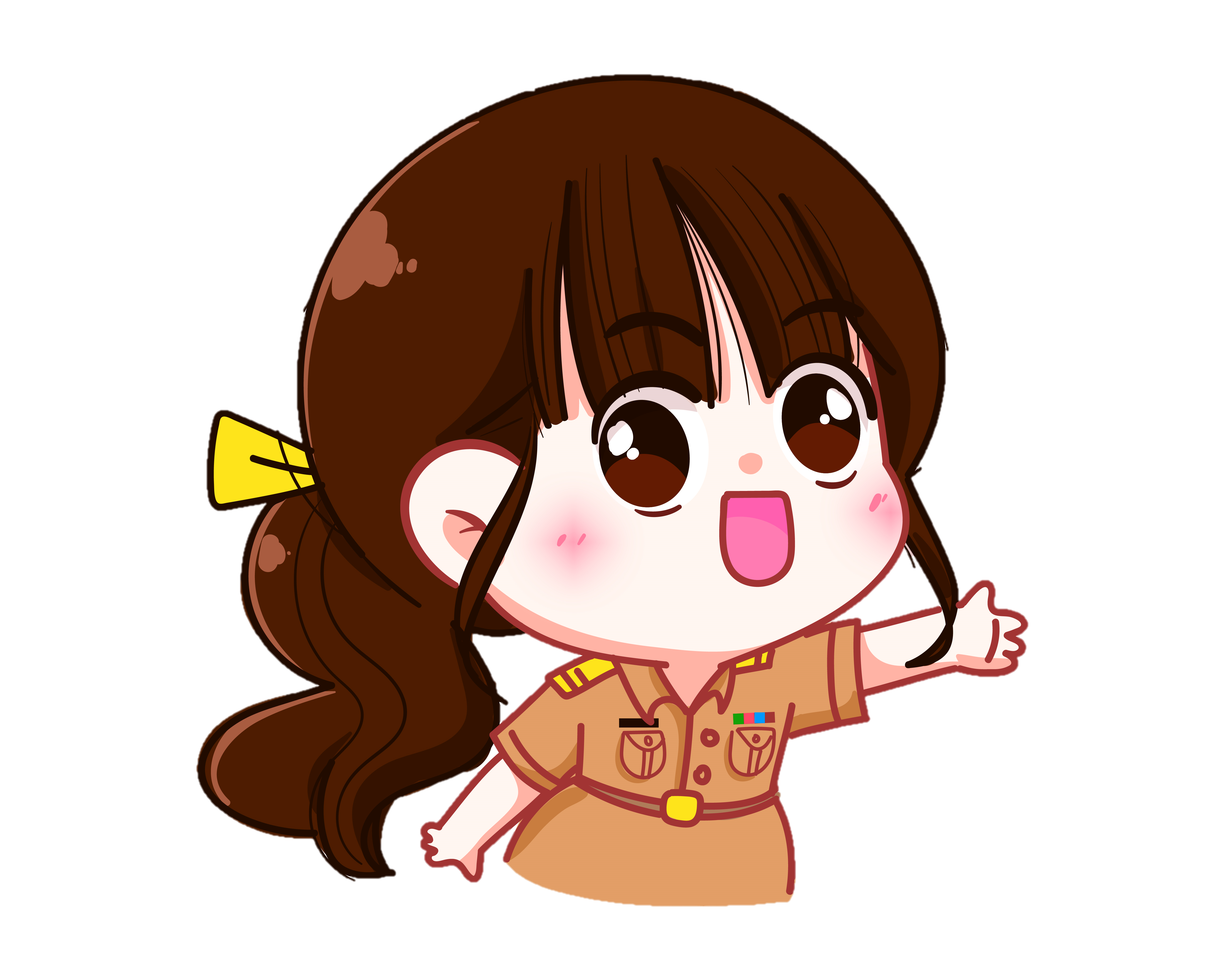 03
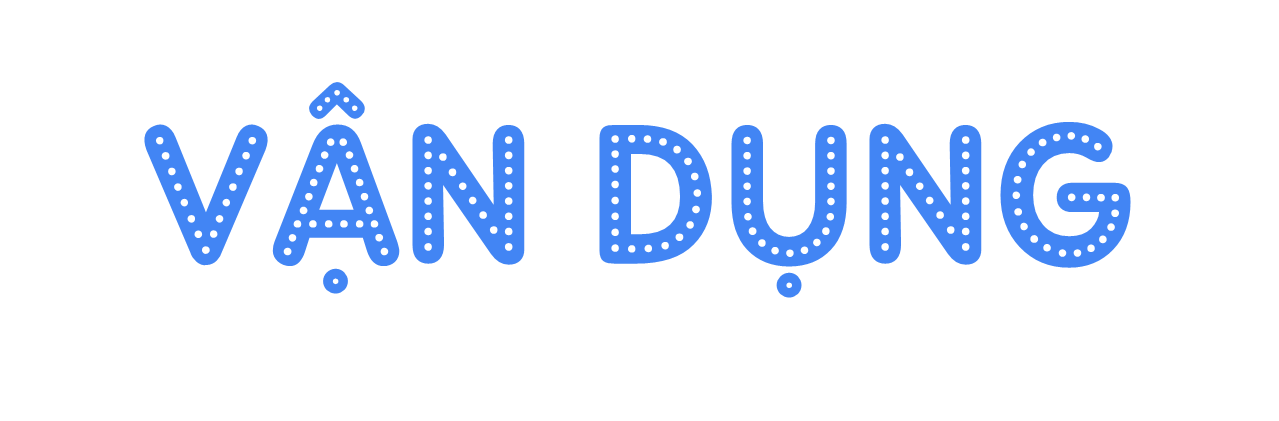 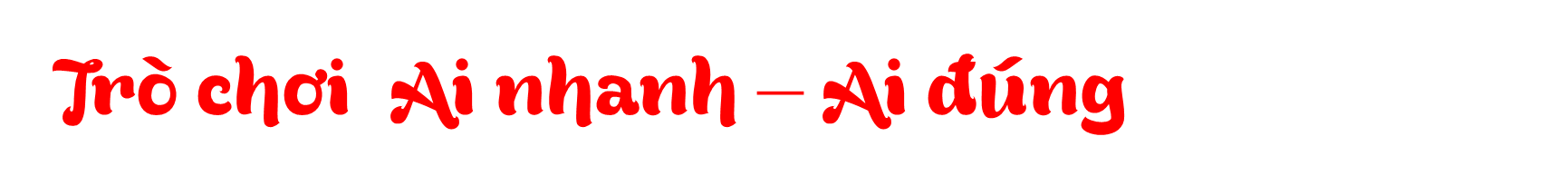 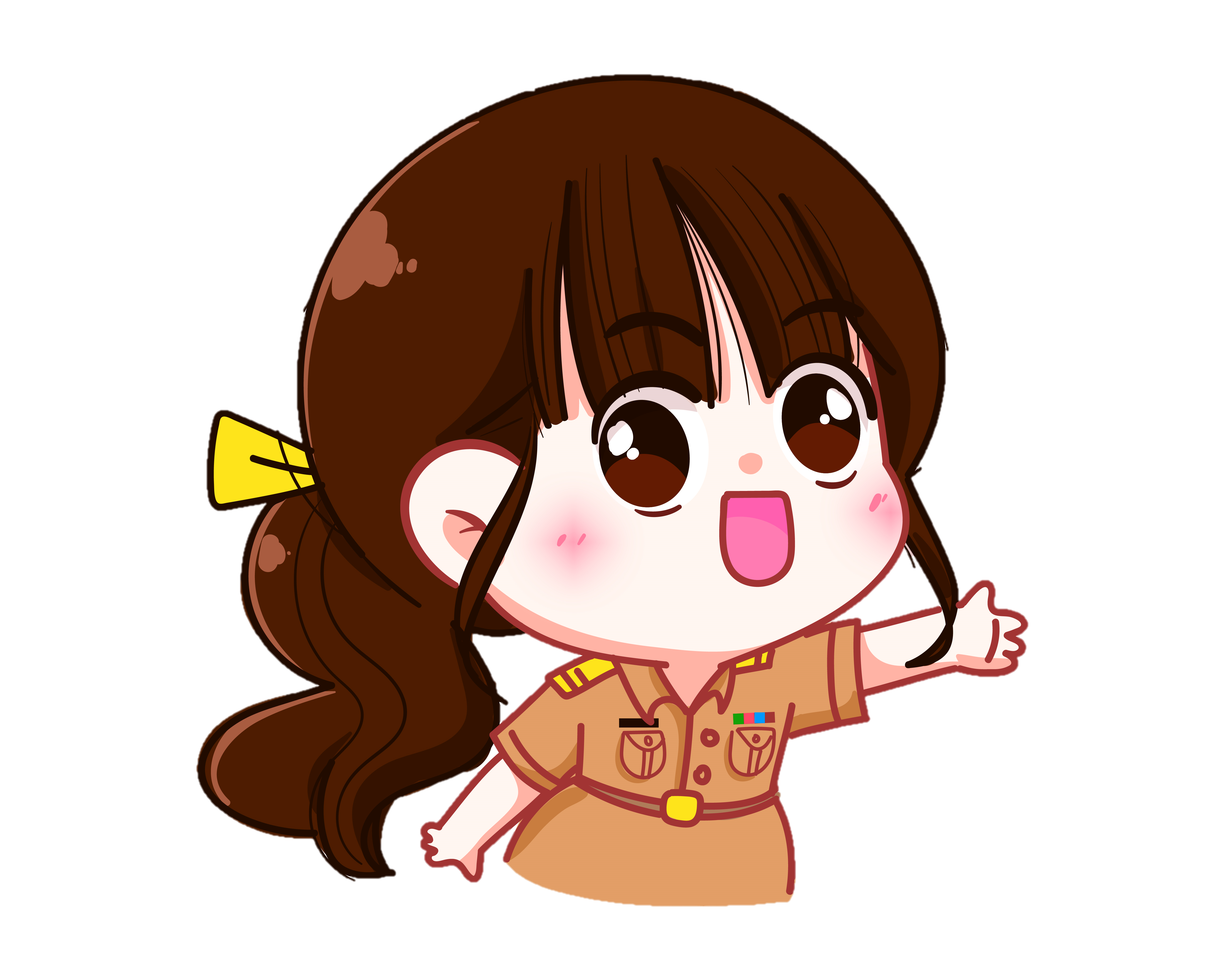 Quy tắc viết tên cơ quan, nào đúng?
B. Sở Tài nguyên và môi 
trường
A. Sở tài nguyên và Môi 
trường
D. Sở Tài nguyên và Môi 
trường
C. Sở Tài nguyên và Môi 
trường
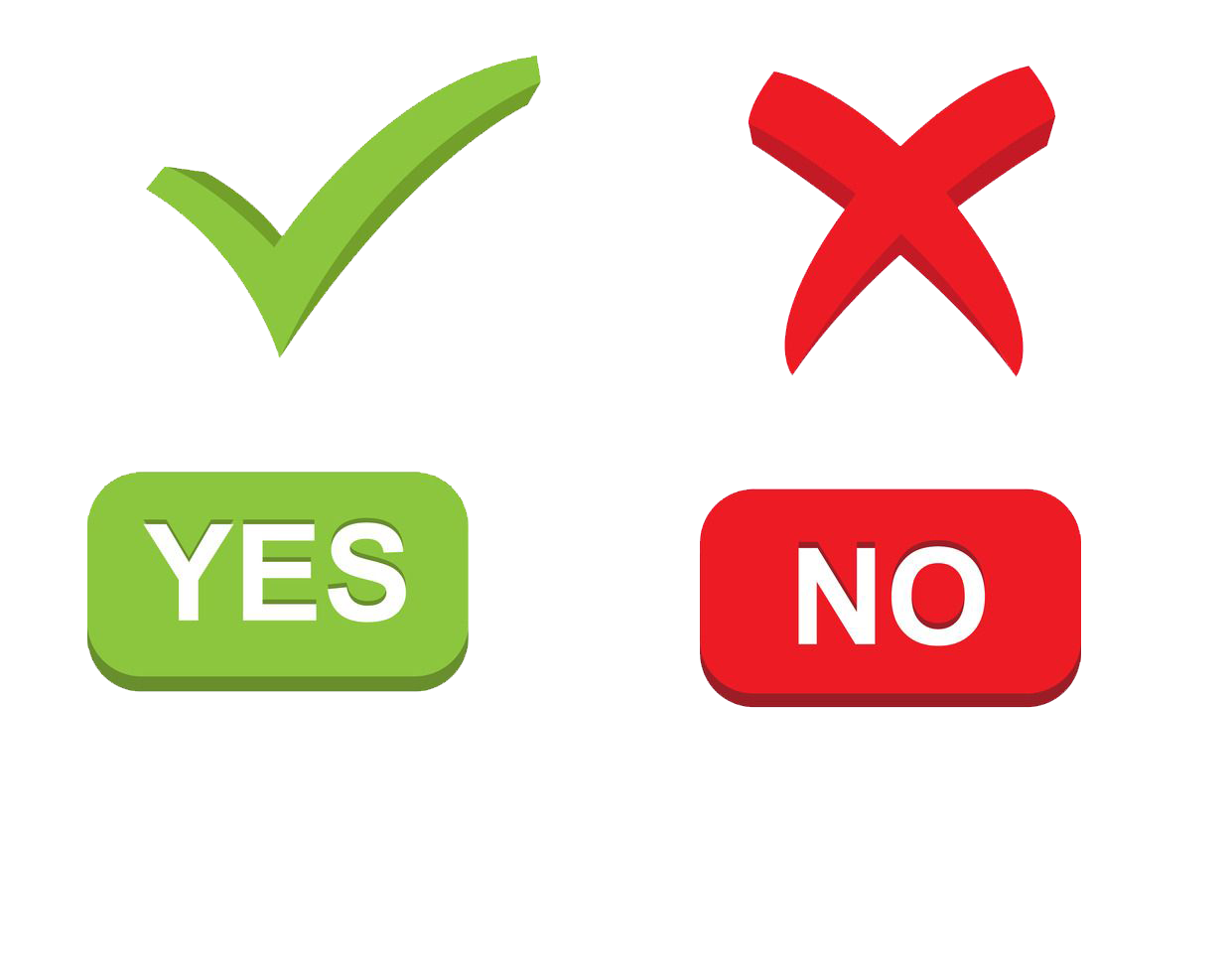 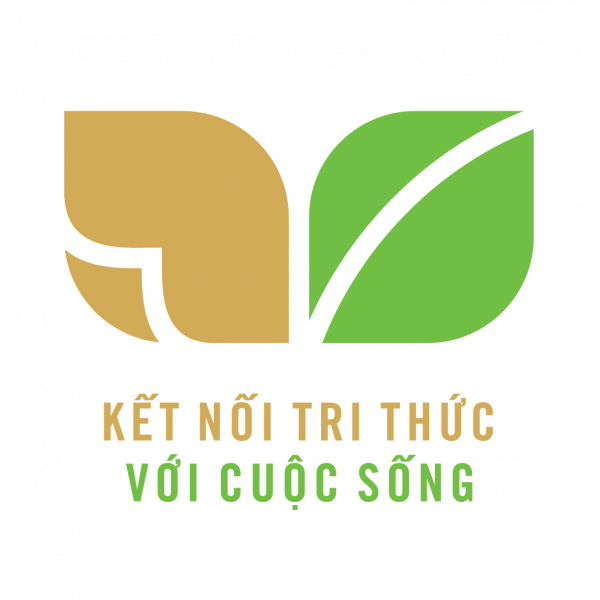 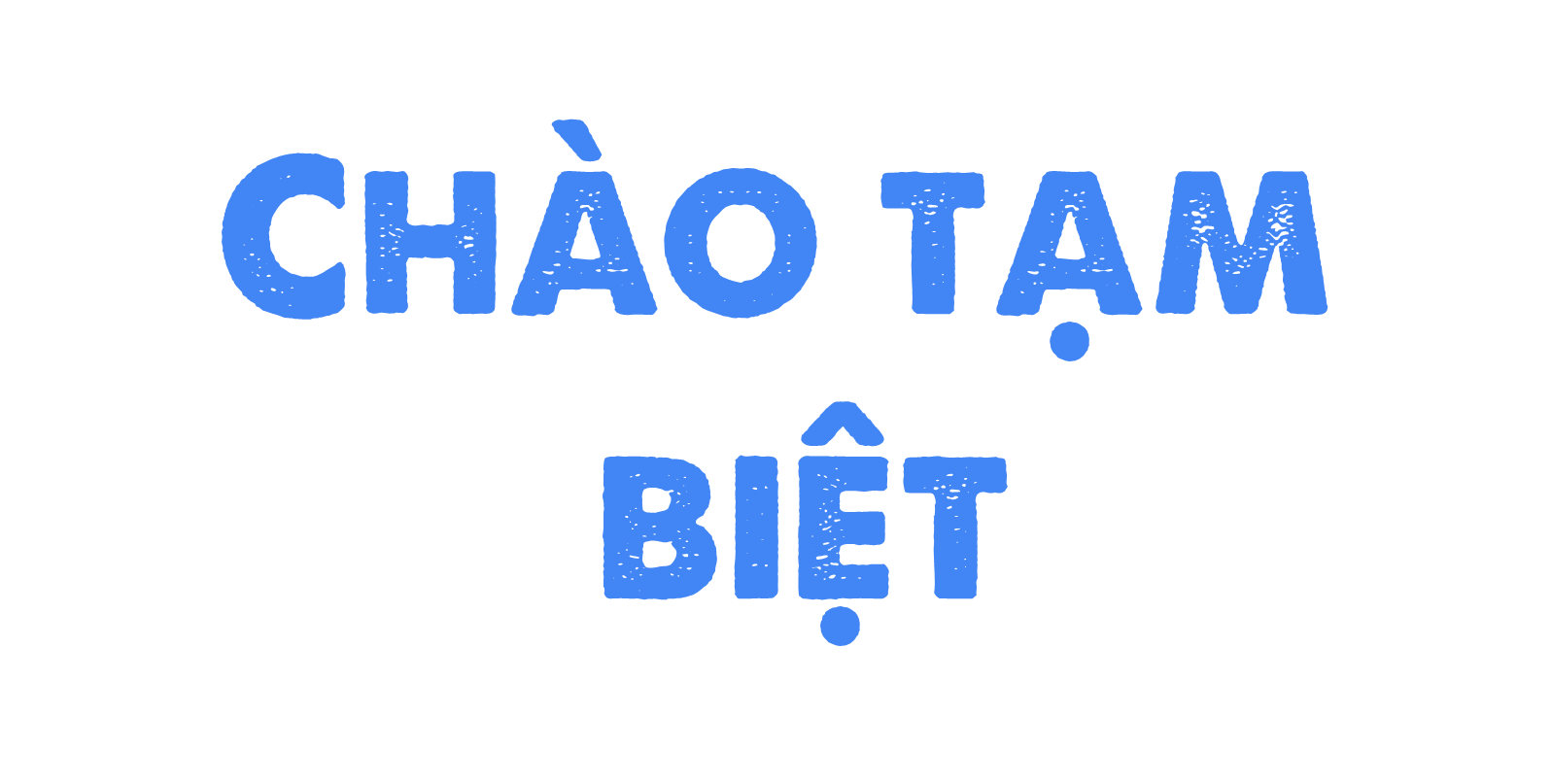 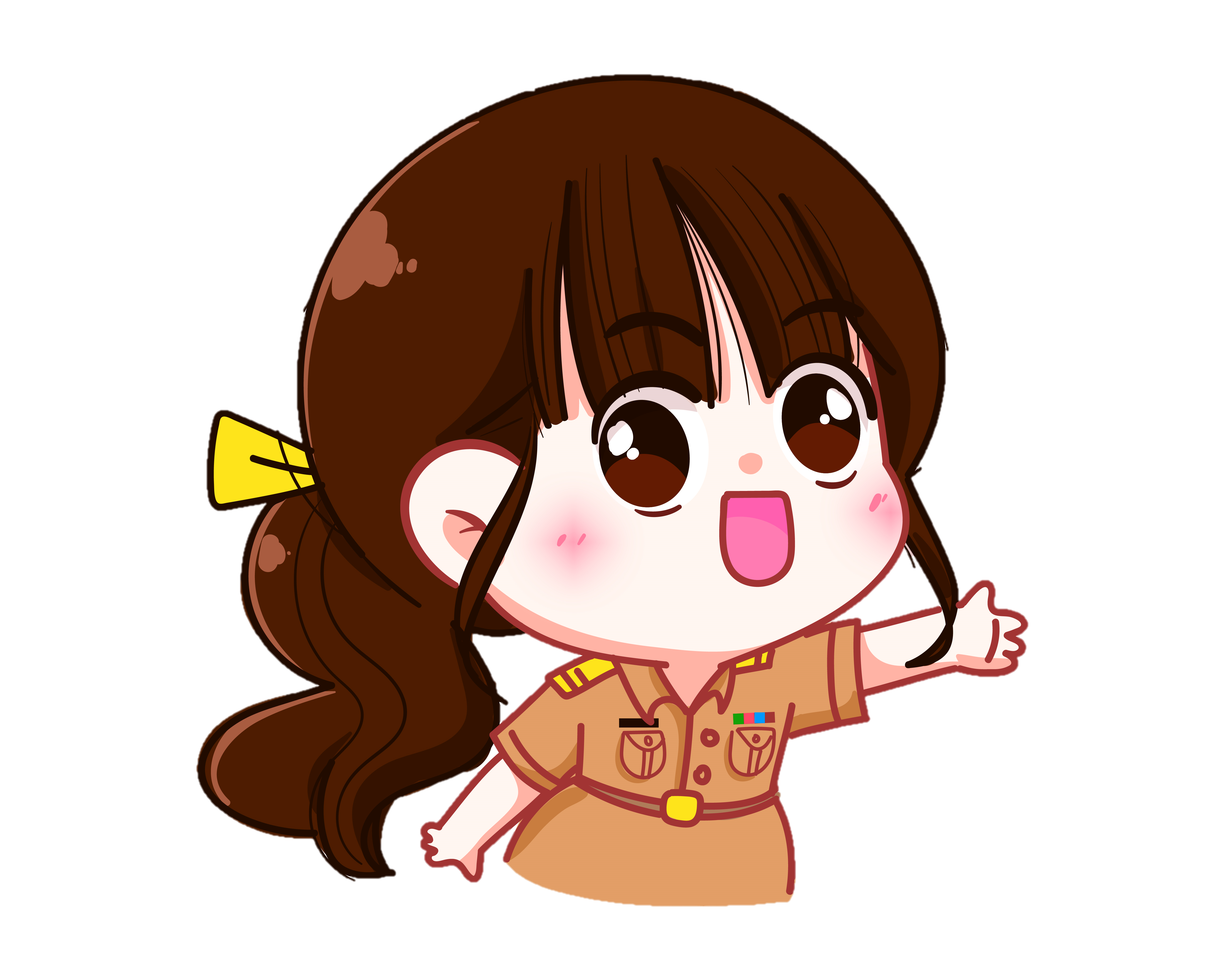